Mapa procesos
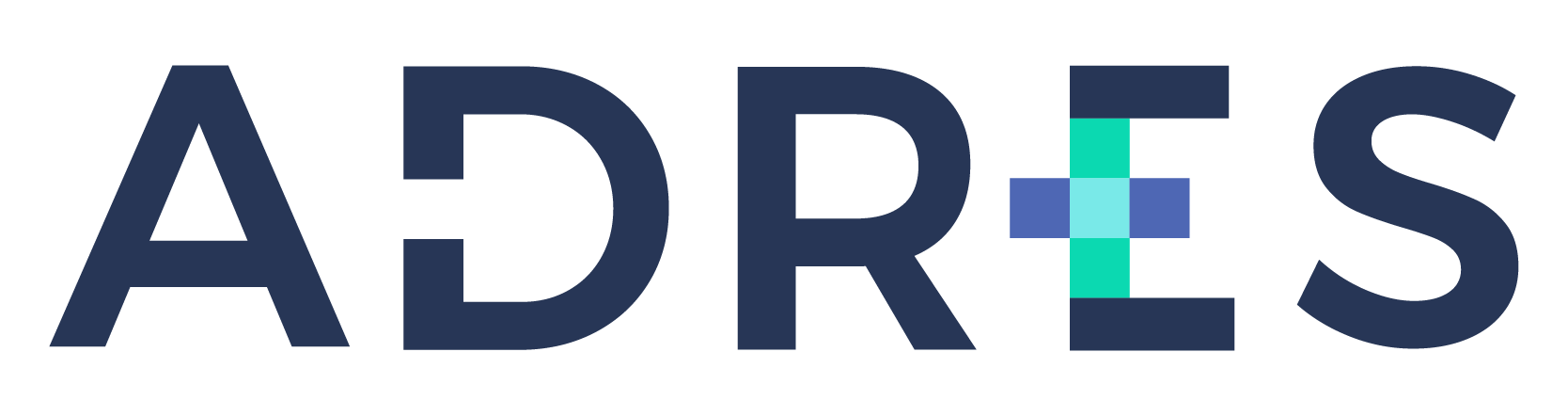 ESTRATÉGICOS
Requerimientos de grupos de interés
Arquitectura y proyectos TIC
Gestión de comunicaciones
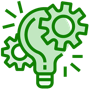 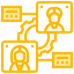 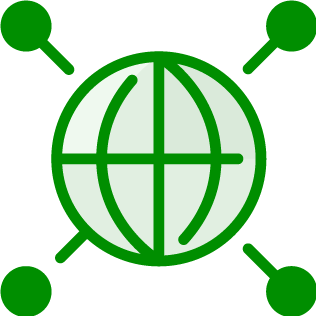 Gestión Estratégica del Talento Humano
Información
Direccionamiento estratégico
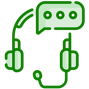 Gestión de servicio al ciudadano
Desarrollo organizacional
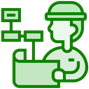 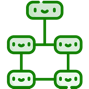 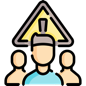 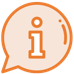 MISIONALES
Información
Recaudo e identificación de fuentes
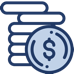 Validación, liquidación y reconocimiento
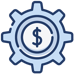 Gestión y pago de recursos
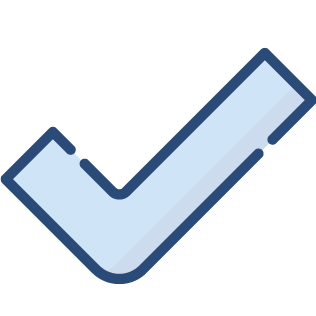 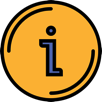 Verificaciones al reconocimiento de recursos del Sistema de Salud
Operaciones de fortalecimiento financiero para actores del Sistema de Salud
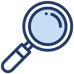 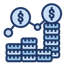 Recursos
DE APOYO
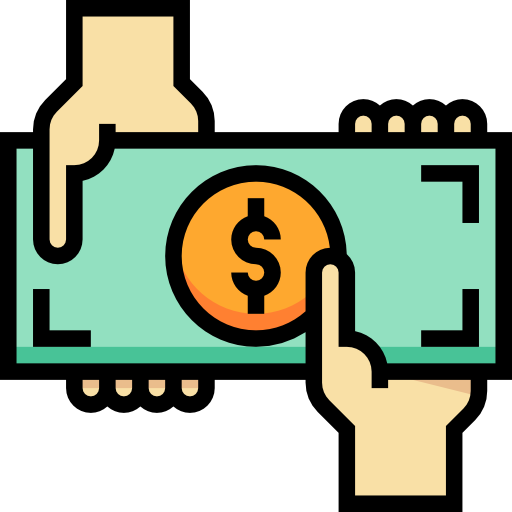 Gestión financiera de recursos
Gestión contractual
Gestión jurídica
Gestión administrativa
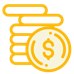 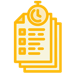 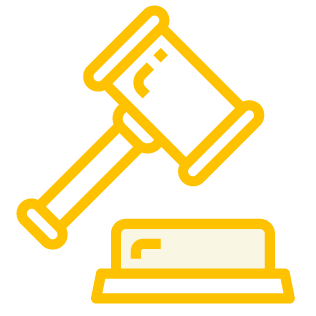 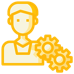 Flujo de recursos
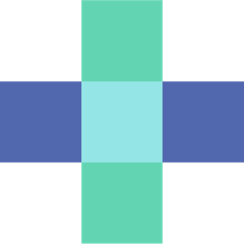 Gestión y Prevención de Asuntos Disciplinarios
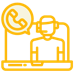 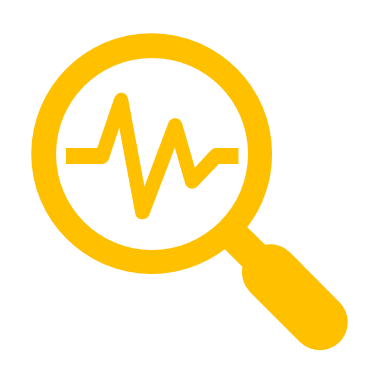 Soporte y operación TIC
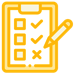 Gestión  documental
Necesidades de grupos de valor
EVALUACIÓN
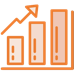 Control y evaluación de la gestión
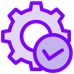 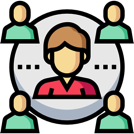 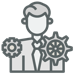 Gestión del conocimiento
Aprobado por CIGD - julio 27 de 2021